Warm-Up: journal
Think of a time that you have experienced teen angst (if you are a teenager, yes you have at some point experienced stress, worry, fear, anxiety, etc.) 

You may journal in any format that you like (paragraph, poem, art, lyrics, etc.)
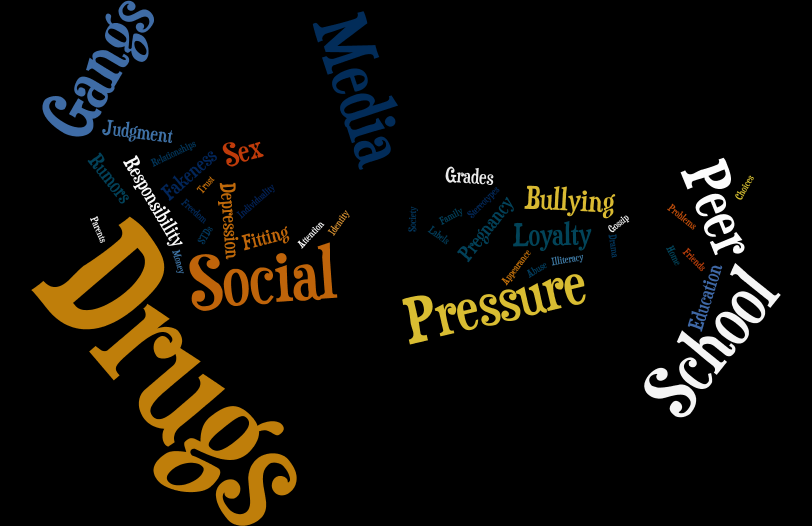 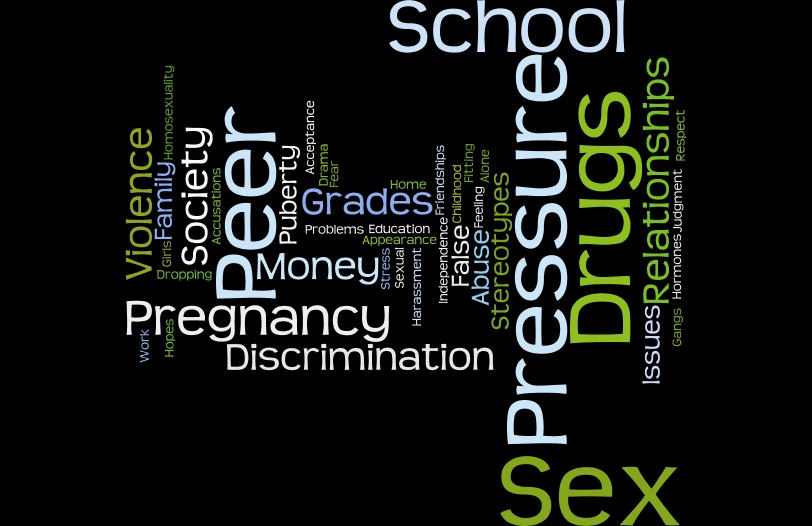 What causes teen angst?
Read the article.  

Make at least 10 annotations while reading. Answer question #1.  
Questions
Comments
Connections
Persuasive Appeals

Paraphrase what you learned from this article (in your own words, summarize, plus take a few of the most important thoughts from the article and include them in your summary – make sure you put them in quotation marks).
Argumentative writing
The standard says…
Introduce a precise claim
Develop your claim and counterclaim 
Provide a concluding statement that follows and supports your argument
Maintain your objective throughout
Use words and phrases to transition and link different ideas together

Teen Angst Argumentative Essay: Due no later than Wednesday, March 18. (Typed in 12 point font or neatly handwritten.)
CLOSING
Which topic are you writing about?  

What do you feel confident about?  

What do you need help with, if anything?  

Is there anything you need from me in order to complete this essay and turn it in by Wednesday?  

*Make sure you put your name on this!*